FOA
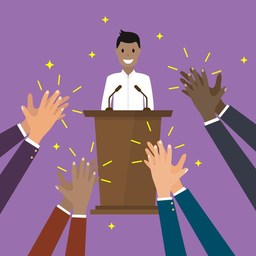 IB DP Language & Literature
ABOUT THE FOA; What is it?
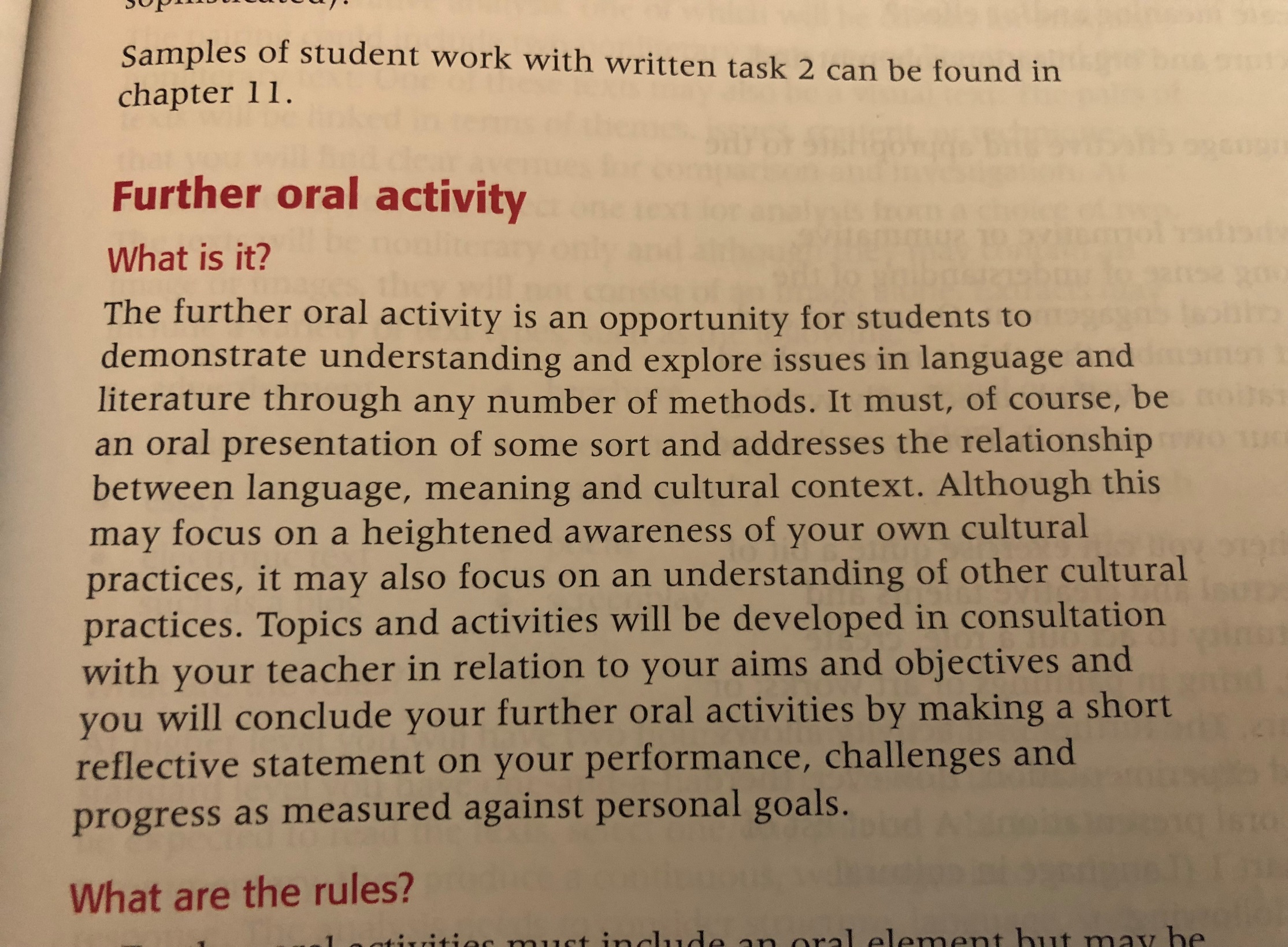 ABOUT THE FOA; What are the rules & when is it done?
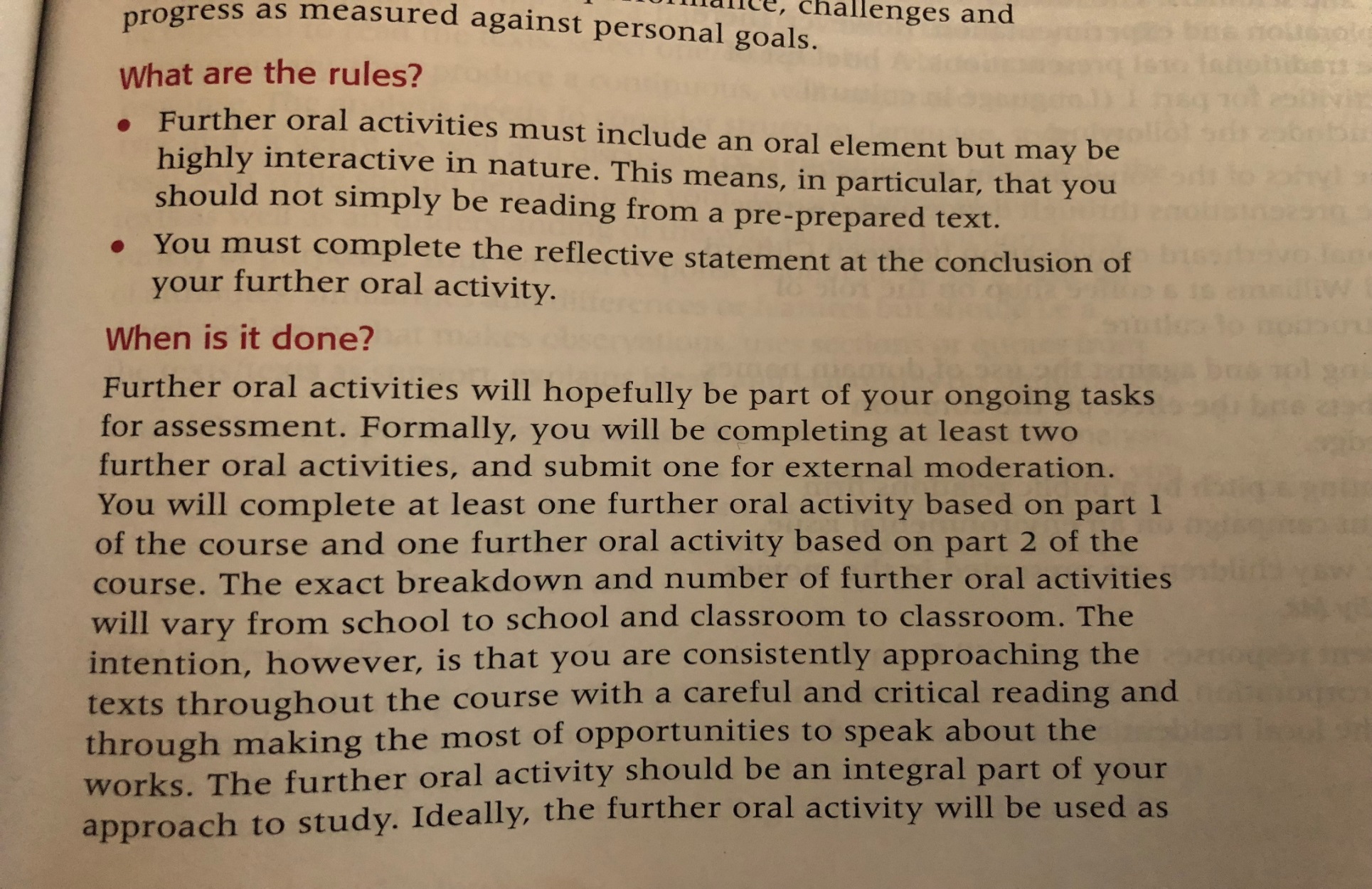 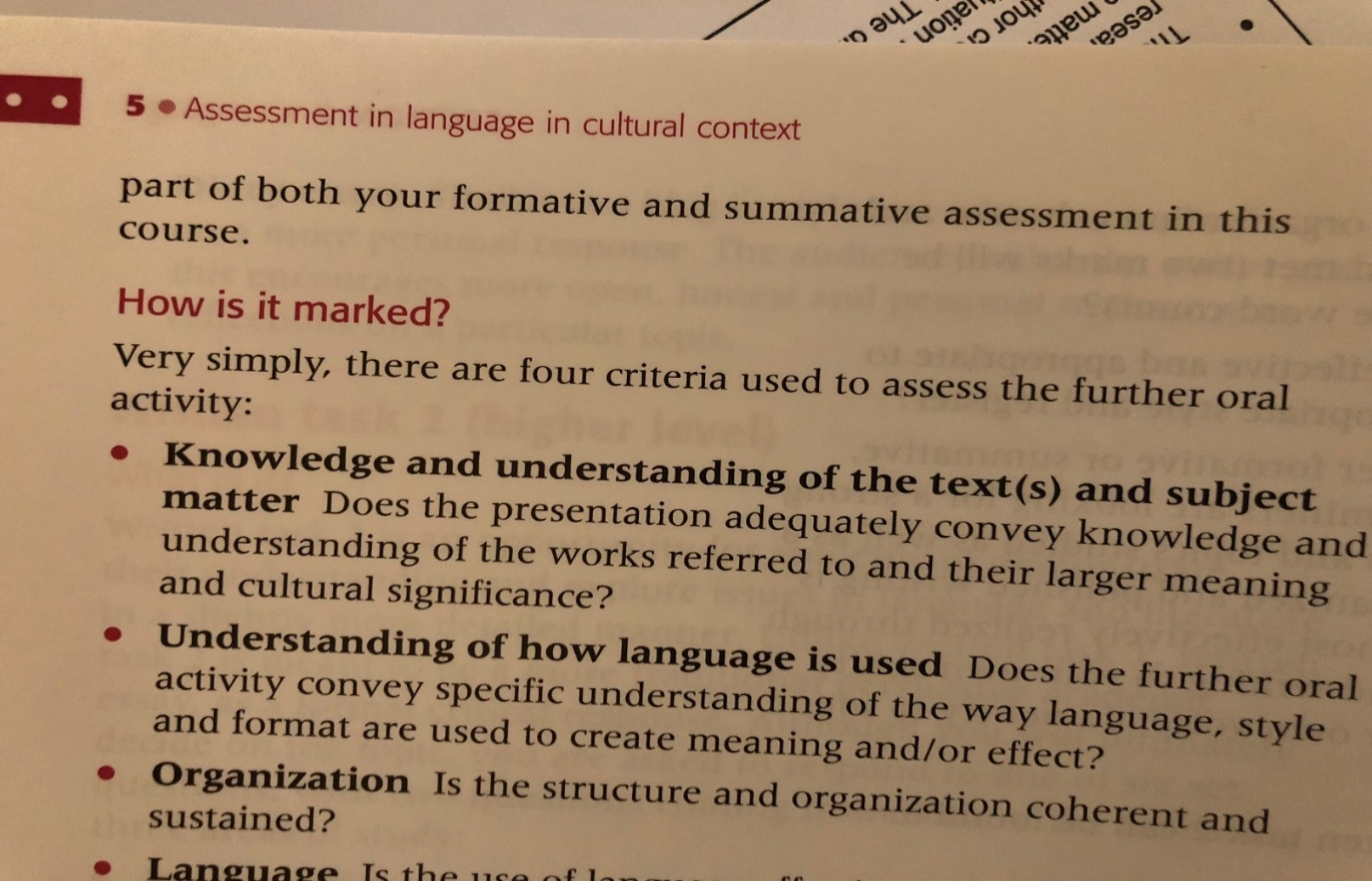 ABOUT THE FOA; How is it marked?
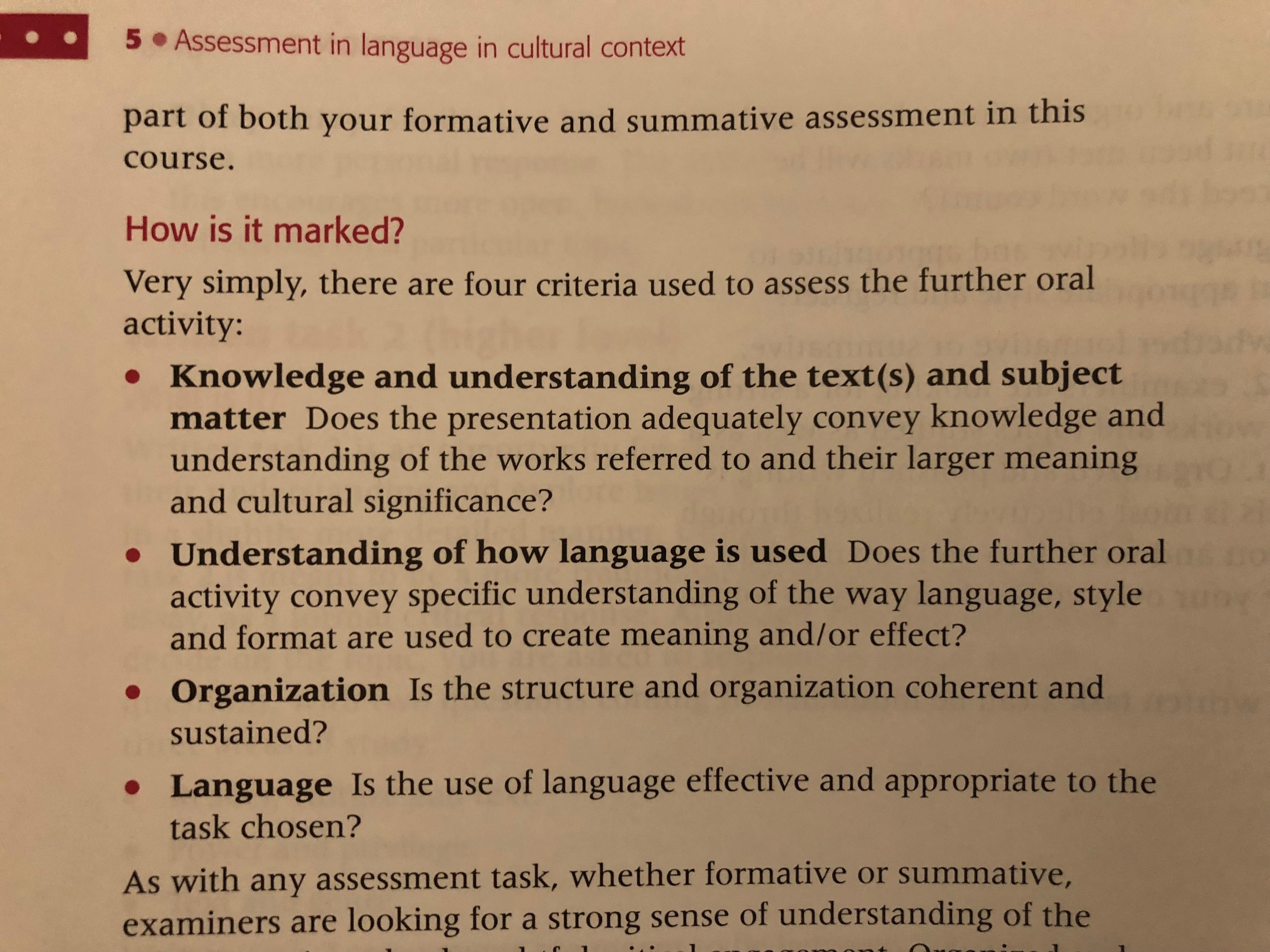 ABOUT THE FOA; How is it marked? (cont.)
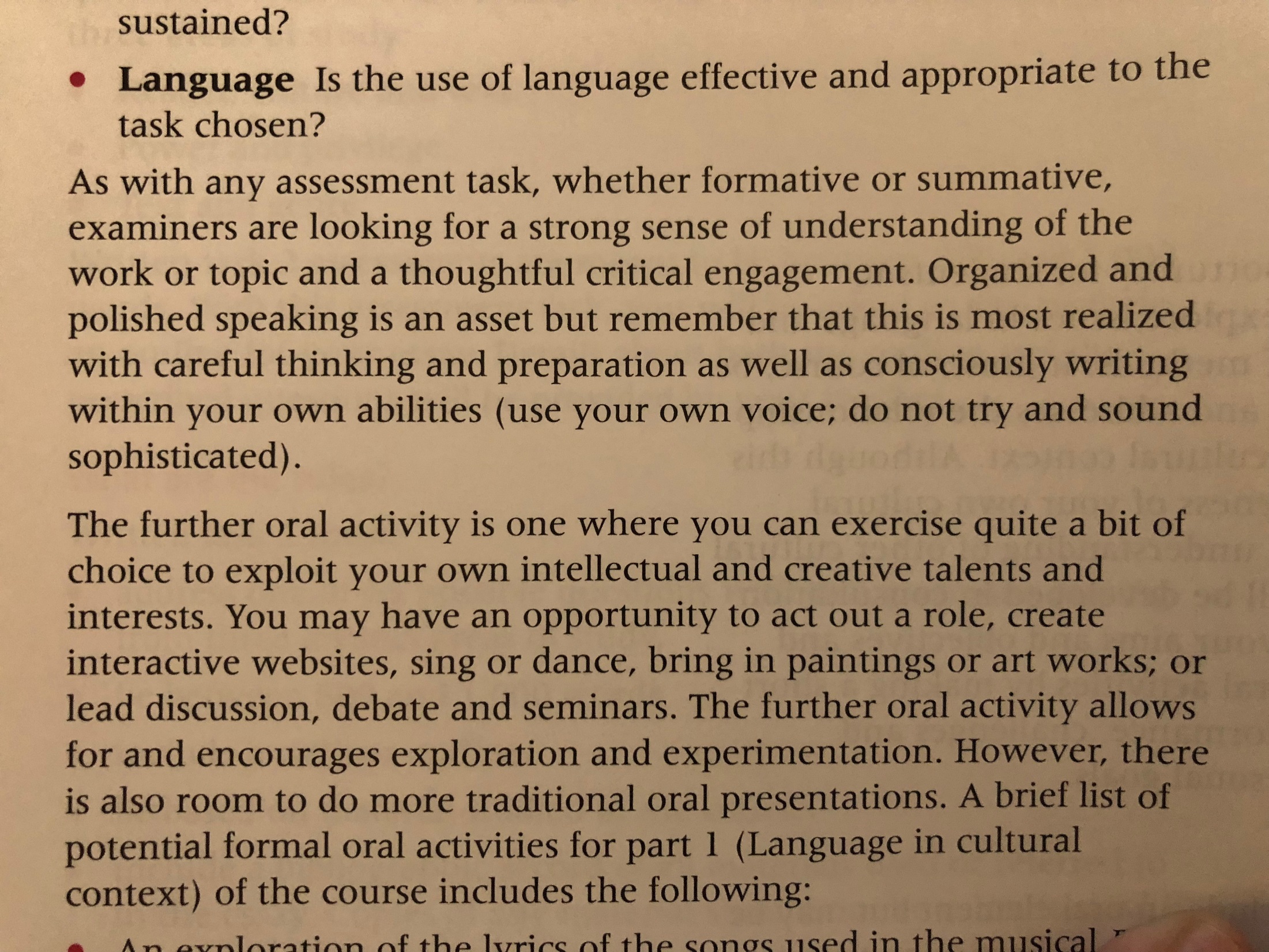 ABOUT THE FOA; How is it marked? (cont.)
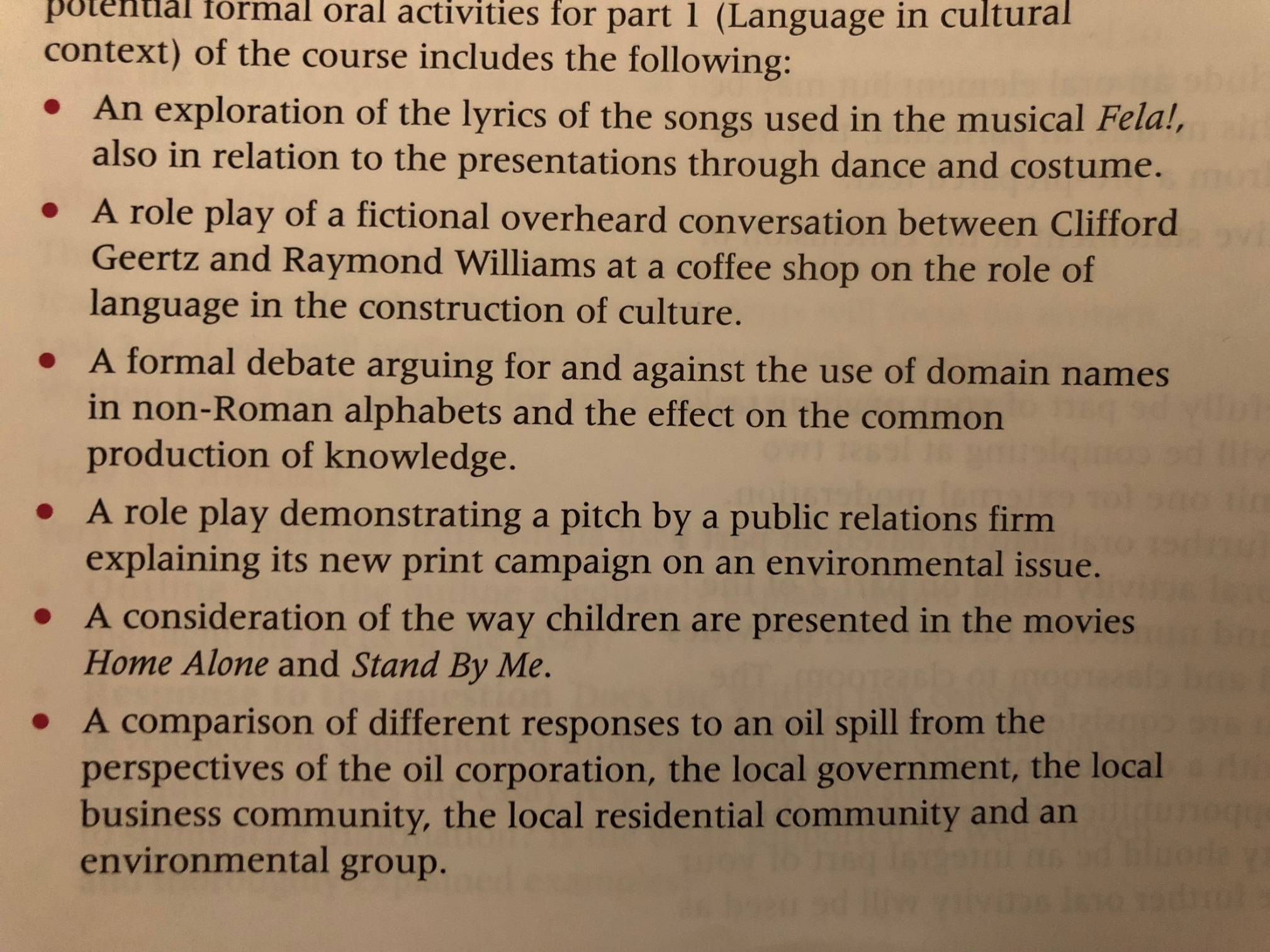